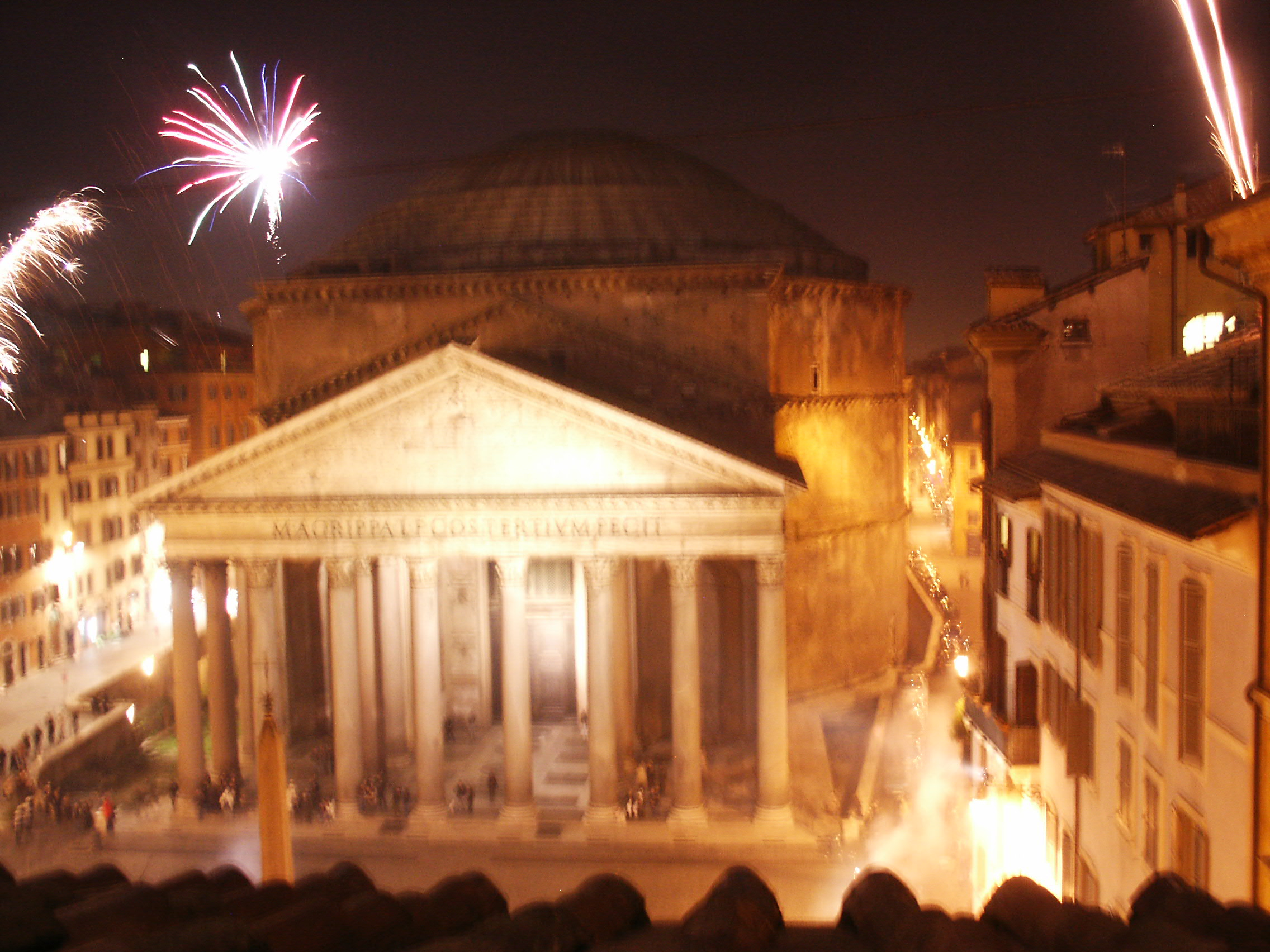 Europe – Chapter 2
Modified by Joe Naumann, UMSL
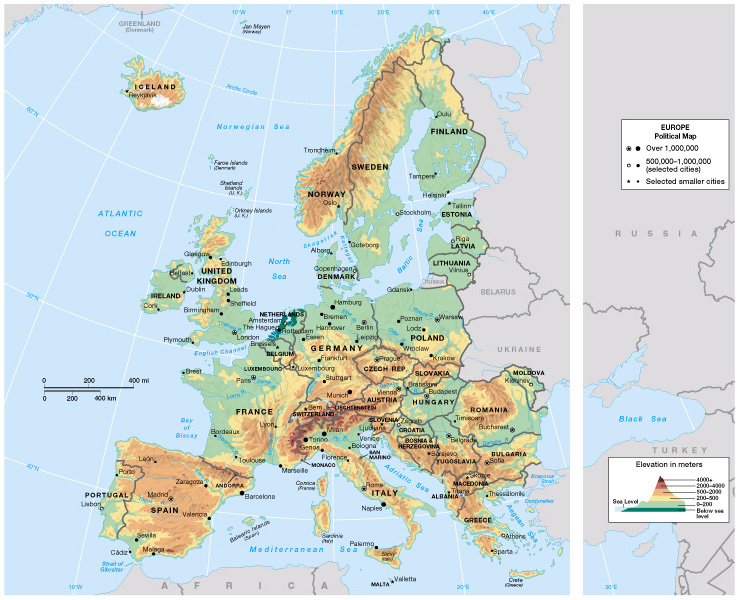 Chapter 2:
Europe
2
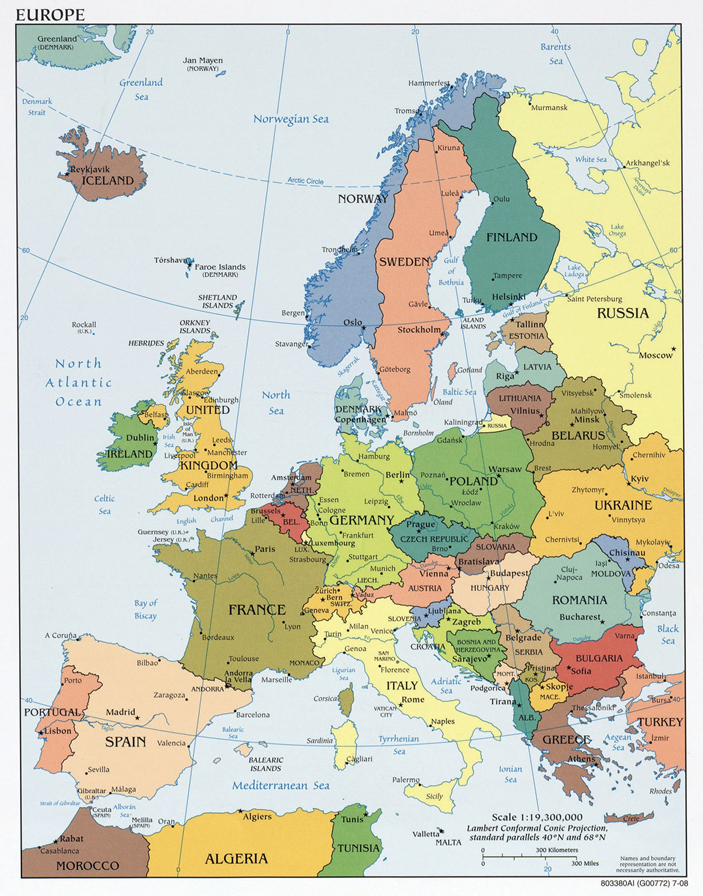 3
Learning Objectives
Learn about supranationalism in Europe
Understand the nationalism that has thrown the region into armed conflict many times 
Understand the formation of the European Union, and the evolution of a common currency, the euro
Become familiar with the locational, physical, demographic, cultural, political, and economic characteristics of Europe
Understand these concepts and models:
Feudalism
Hierarchical Diffusion
Privatization
Secularization
Balkanization
Cold War
Command Economy
European Union
4
Centrality
Many advantages to a central location

Helps:
Panama Canal -H
Suez Canal -H
Strait of Malacca -N
Arctic Ocean - GWH

H – human construction
N – condition of nature
GWH – Climate change accelerated by humans
5
Introduction
Europe is diverse 
Different climates, landforms, agricultural output
37 different countries
Many different languages and cultures
Long history of warfare, mostly along national lines
Europe is globalizing, was a major colonial power
European Union, a supranational organization
Yugoslavia, Czechoslovakia broke up; Germanies reunited
Cradle of the Industrial Revolution
Center of 19th century imperialism
Globalization & Diversity: Rowntree, Lewis, Price, Wyckoff
6
The European Realm (culture region)
Defining the Realm largely a realm which has been highly influenced by “Western Culture” (the result of classical civilizations, Christianity, the Renaissance & Reformation, the Enlightenment, and the Industrial and Scientific Revolutions).  It was the first to enter the industrial revolution which has greatly altered many kinds of relationships in the world.  The various countries within the realm have a  history of interaction among themselves.
Globalization & Diversity: Rowntree, Lewis, Price, Wyckoff
7
Environmental Geography:Human Transformation of a Diverse Landscape
explain Four factors Europe’s diversity
Complex geology with newest and oldest formations (Physical Place)
Latitudinal extent (from Arctic to Mediterranean Subtropics) (Relative and Absolute Location)
Modification of latitudinal controls by land and water interaction (Physical Place)
Marine (maritime) influence
Continental influence (Continentality)
Thousands of years of humans living there caused changes (Human-Environment Interaction)
Globalization & Diversity: Rowntree, Lewis, Price, Wyckoff
8
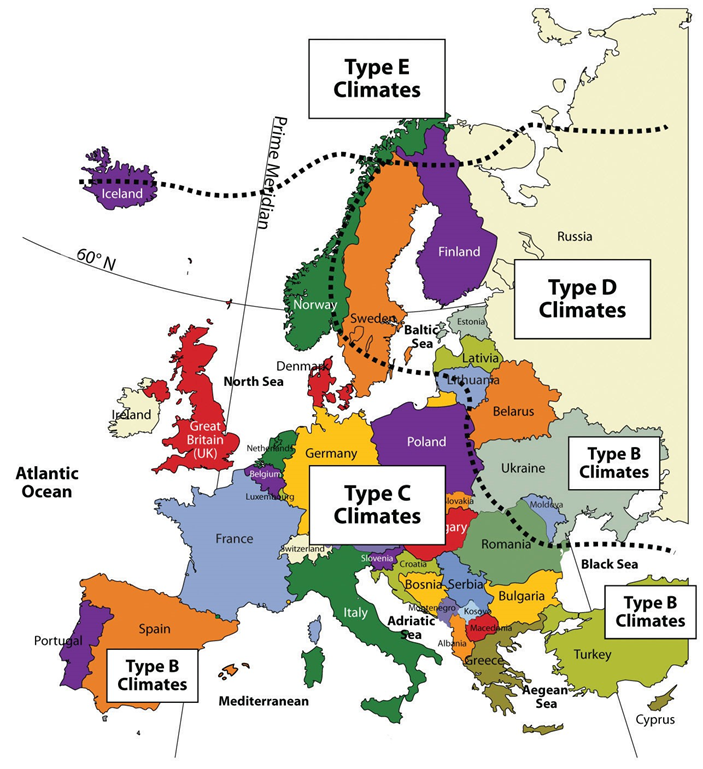 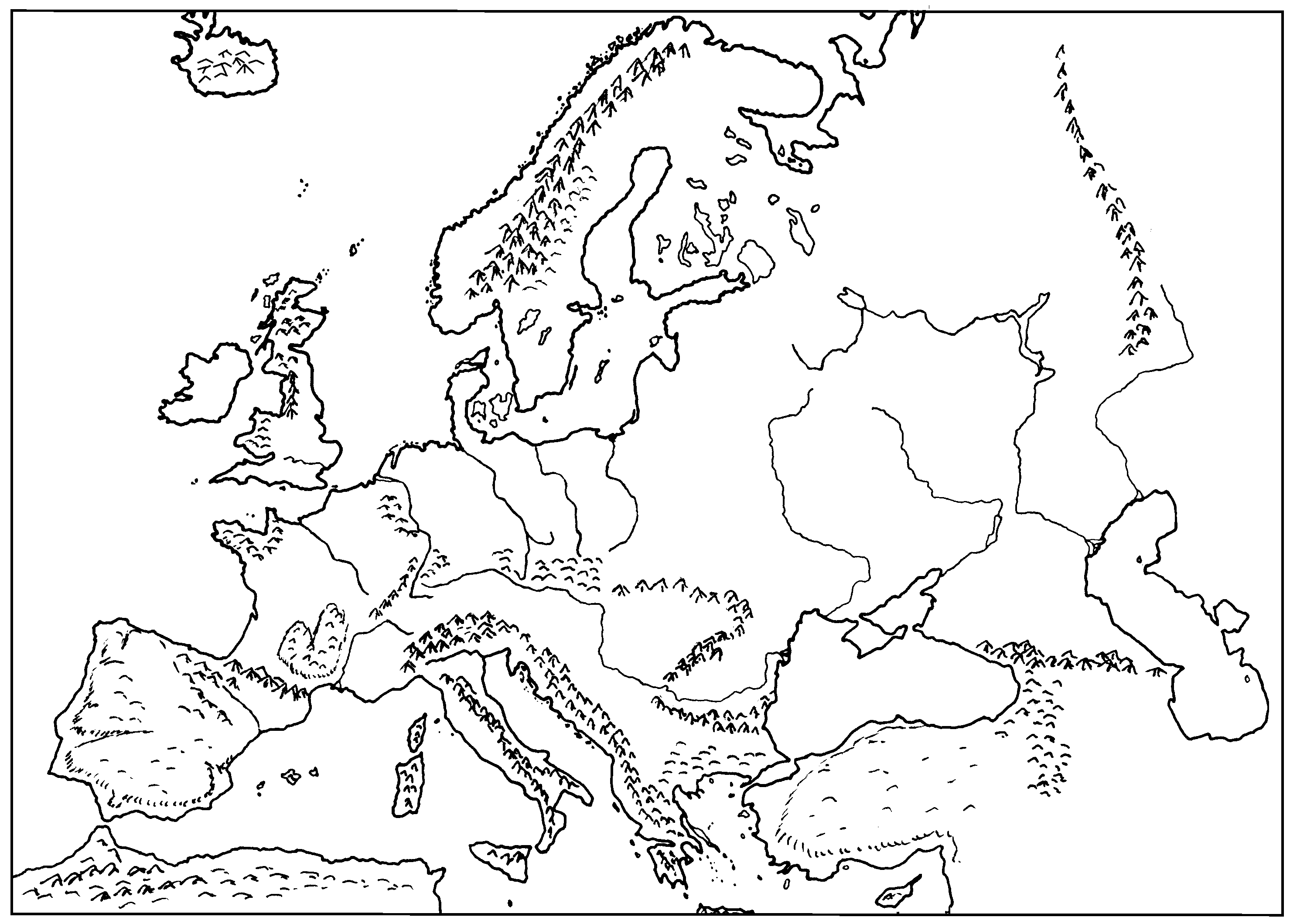 The red arrows show the North Atlantic Drift (strong, warm ocean current) which moderates the climates of western Europe
9
Europe’s Climates
Climates moderated by North Atlantic Current (a warm water current from N America’s Gulf Stream)
Europe has 3 climate types
Marine west coast climate – no winter months average below freezing, but cold rain, snow are common; summers often cloudy with frequent drizzle and rain (e.g., Ireland)
Continental climates – hotter summers, colder winters, 1-2 months average below freezing; rainfall adequate for farming
Mediterranean climate –dry summer season, drought possible, irrigation is common for farming
Globalization & Diversity: Rowntree, Lewis, Price, Wyckoff
10
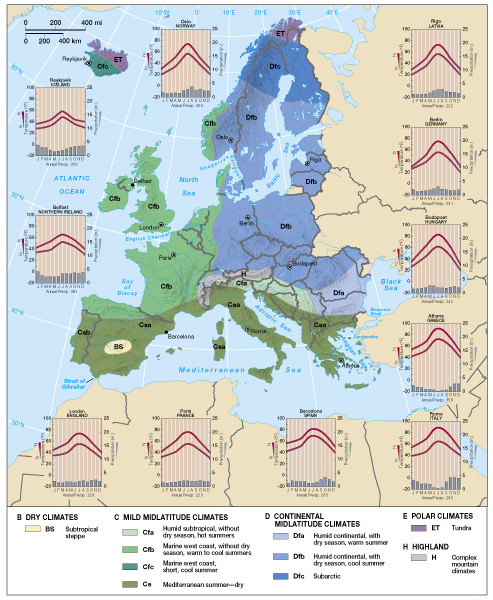 Europe’sClimateMap
Globalization & Diversity: Rowntree, Lewis, Price, Wyckoff
11
Size and
Northerly
Location 
of Europe
Why did the winter in Plymouth colony almost kill the English settlers – they settled south of where they came from?
12
Environmental Geography: Human Transformation of a Diverse Landscape
Environmental Issues, Local and Global, East and West
Agriculture, resource-extraction, industrial manufacturing, urbanization create air and water pollution and acid rain
Western Europe is one of the world’s greenest regions because of pro-environment policies since 1970s
European voters support environment in Europe and globally, including reduction of greenhouse gases
Eastern Europe neglected its environment under Soviet-style economics; Soviet-designed nuclear plants may be dangerous
Ongoing economic and political evolution make it difficult to solve Eastern Europe’s environmental problems
Globalization & Diversity: Rowntree, Lewis, Price, Wyckoff
13
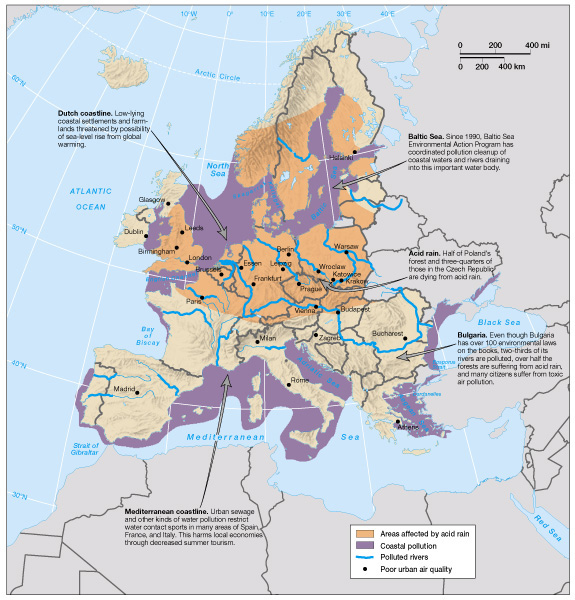 Environmental 
Issues 
in Europe
Globalization & Diversity: Rowntree, Lewis, Price, Wyckoff
14
Landform & Landscape Regions
European Lowland (a.k.a. North European Plain)
Reaches from SW France to Poland, includes SE England – becomes the Russian Plain in western Russia
Focus of West Europe
Major rivers, high population density, major cities
Agriculture, industries
Alpine Mountain System
“Spine of Europe,” east-west mountain ranges, from Atlantic Ocean to the Black Sea, 20 million years old
Alps run 500 miles from France to Austria, tallest peak over 15K feet
Pyrenees (Spain & France); Appenines (Italy); Carpathians (east edge)
Globalization & Diversity: Rowntree, Lewis, Price, Wyckoff
15
Landform & Landscape Regions
Central Uplands
Between Alps and Lowland (from France to Czech republic)
Has iron, coal, other resources for manufacturing
Western Highlands 
(Portugal to Finland + part of British Isles)
Contains fjords (flooded valleys carved by glaciers) in the north
“Shield landscape” contains the world’s oldest rocks (600 million years)
Globalization & Diversity: Rowntree, Lewis, Price, Wyckoff
16
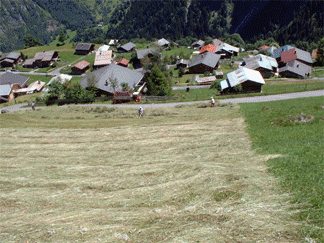 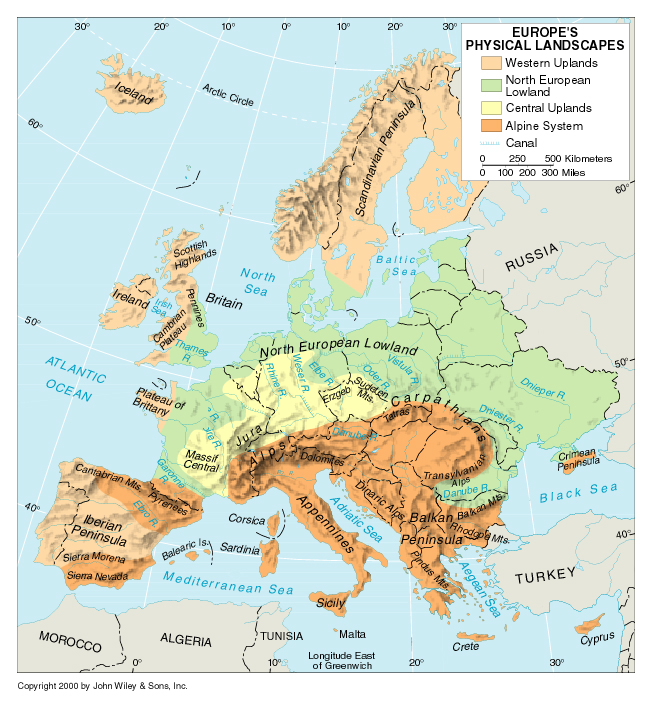 Swiss Alps
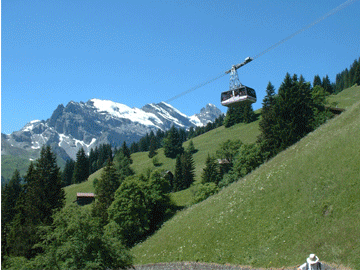 Globalization & Diversity: Rowntree, Lewis, Price, Wyckoff
17
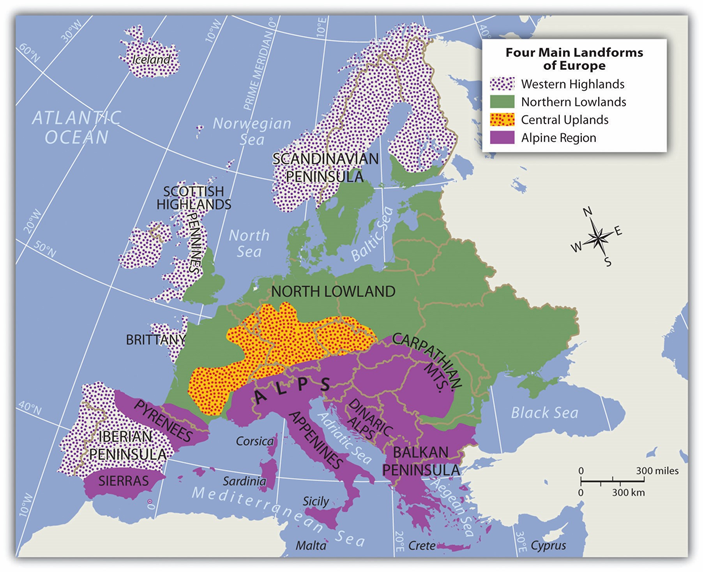 The High Alps, which range from eastern France to Slovenia, are central to the Alpine region. Included in the Alpine Range are the Pyrenees, located on the border between France and Spain; the Apennines, running the length of Italy; the Carpathians, looping around Romania from Slovakia; and finally, the shorter Dinaric Alps in former Yugoslavia. Mountains usually provide minerals and ores that were placed there when the earth’s internal processes created the mountains. Mountains also isolate people by acting as a dividing range that can separate people into cultural groups.
DIFFICULT BORDER TO DEFEND
18
Environmental Geography: Human Transformation
Seas, Rivers, Ports, and Coastline
Europe’s Ring of Seas
Baltic Sea, North Sea, English Channel, Mediterranean Sea, Black Sea (Black Sea has fisheries, oil, natural gas)
Rivers and Ports
Many rivers navigable, connected by canals for barges
Seine, Rhine, Elbe, Danube (the longest)
Rotterdam (Rhine), London (Thames), Gdansk (Wisla) 
Reclaiming the Dutch Coastline
Polders – protected and reclaimed landscapes; dikes and windmills prevent floods (threatened by rising sea levels)
Distributaries – delta channels on the Rhine subject to flooding
19
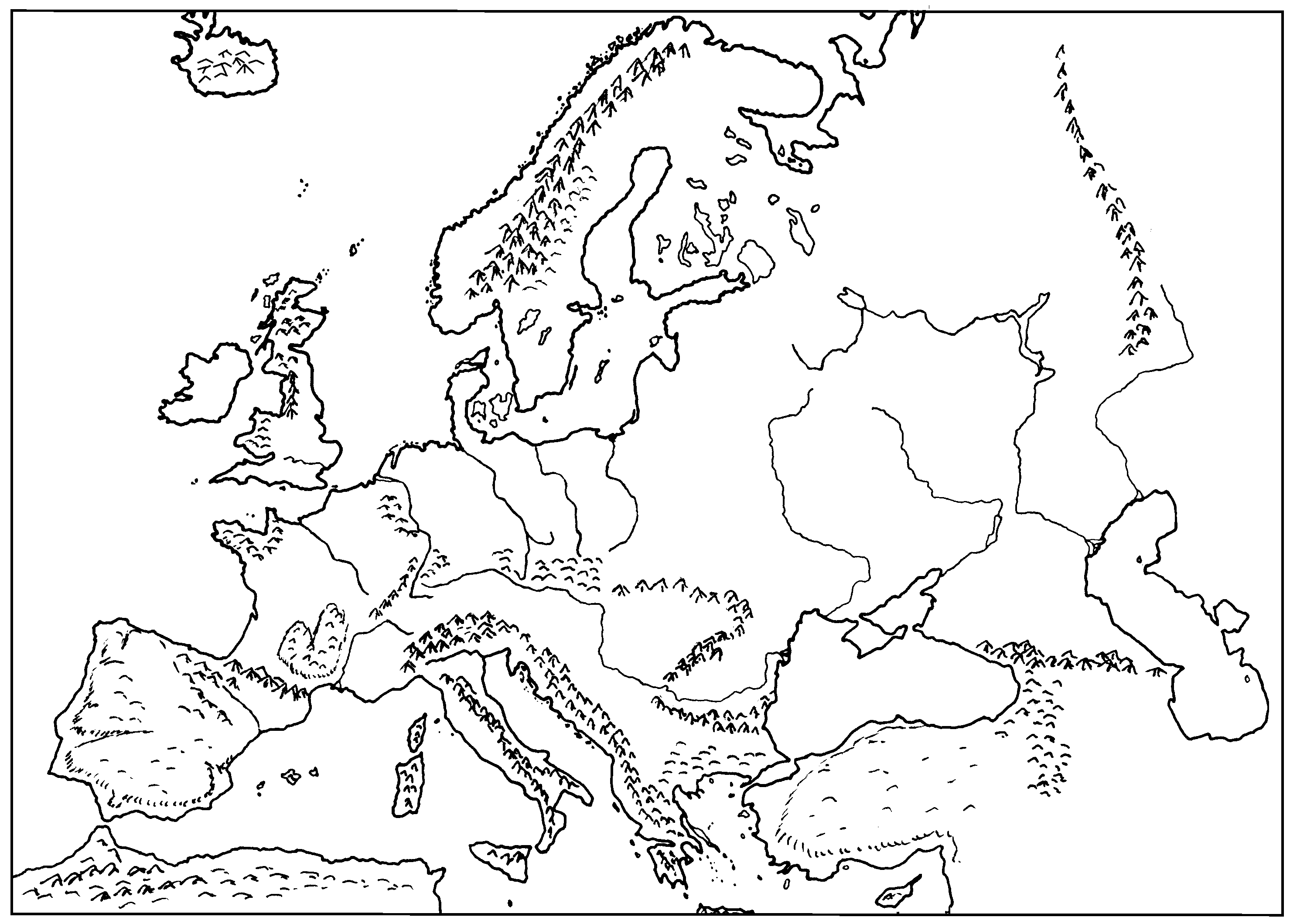 N
Rhine River
Danube River
Globalization & Diversity: Rowntree, Lewis, Price, Wyckoff
20
Hub of Radial Stream Pattern
Setrrlement And Development
Globalization & Diversity: Rowntree, Lewis, Price, Wyckoff
21
EARLY MIDDLE AGES
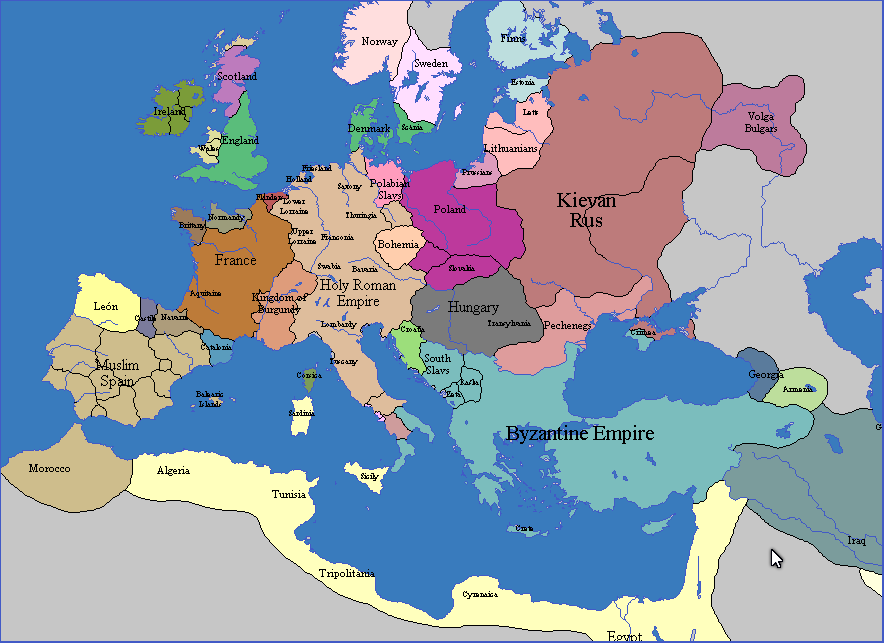 22
2019
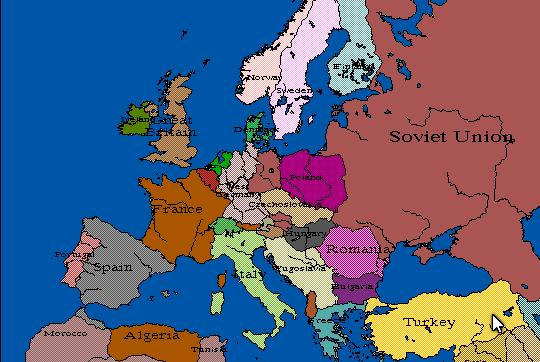 1950
23
Settlement and Population: Slow Growth and Rapid Migration
Population Density in the Core and Periphery
523 million people in Europe (more than half a billion)
Highest densities in historic industrial core (England, Netherlands, N. France, N. Italy, western Germany)
Natural Growth: Beyond the Demographic Transition
Europe continues to experience slow natural growth (birth rates lower than death rates; immigration prevents population loss)
In last stage of Demographic Transition (or beyond)
Causes: women in workforce; widespread contraception; shortage of affordable housing
Some countries offer incentives to increase national growth
24
Europe’s Population Implosion
Shrinking population rather than a growing population – below ZPG

Reaction to urbanization and the expense of raising children in urban/industrial societies – so fertility rates in some countries have dropped below 2.1 (replacement rate) 

Industrialization and urbanization usually move a country to the fourth stage of the demographic transition
25
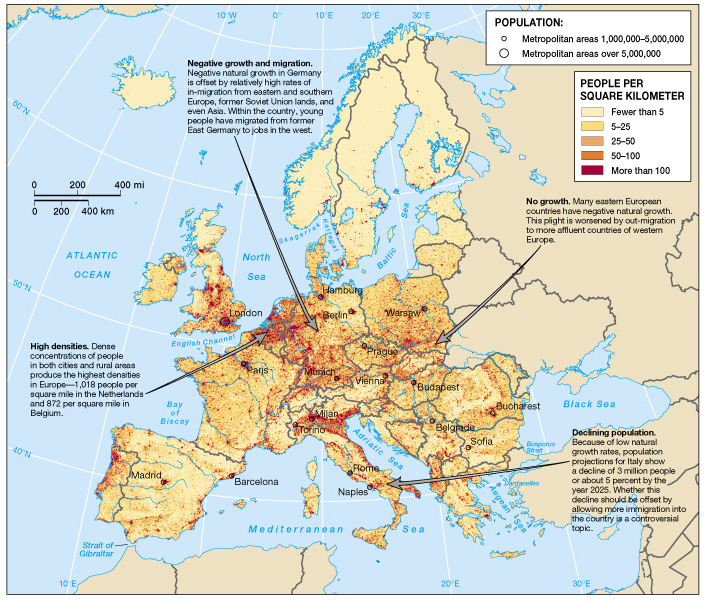 Europe’s
Population
Globalization & Diversity: Rowntree, Lewis, Price, Wyckoff
26
Slow Growth and Rapid Migration (cont.)
Migration to and Within Europe
Growing resistance to unlimited migration 
Scarce jobs should go to Europeans first
Concerns about international terrorism
Concern about dilution of national culture
Immigration may be only way to solve labor shortage
Workers needed to keep up tax revenues, support retirees
EU working to establish common immigration policy
Guest workers – migrant workers from other countries, usually doing low-wage work
Called Gastarbeiter in Germany (mostly Turks); other European countries have migrants from their former colonies 
Additional migration from Eastern to Western Europe
Globalization & Diversity: Rowntree, Lewis, Price, Wyckoff
27
EU facilitates movement of workers to developedAreas – problem in economic downturn
Globalization & Diversity: Rowntree, Lewis, Price, Wyckoff
28
Settlement and Population
The Landscapes of Urban Europe
Europe highly urbanized 
Over 50% most countries; 90% in UK and Belgium
The Past in the Present (3 landscape types)
Medieval landscape (900-1500 A.D.) – densely settled, buildings next to streets; green space only near churches and public squares
Renaissance-Baroque (1500-1800) – wider streets, large gardens, monuments, more open space; ornate architecture
Industrial (1800-present) – walls and fortifications removed; factories and industrial areas build on edge of cities; urban sprawl developed
Globalization & Diversity: Rowntree, Lewis, Price, Wyckoff
29
Key Elements of Western Civivilization
Greece – Philosophy, democracy, roots of science, art & architecture
Rome – Law, engineering, infrastructure (city structure, roads & aqueducts), establishment & spread of Christianity, and areal functional specialization 
Coming out of the Middle Ages
Renaissance & Reformation
Rise of the nation state
Enlightenment & scientific revolutions
Globalization & Diversity: Rowntree, Lewis, Price, Wyckoff
30
Revolutions modernizing Europe
Agrarian Revolution
Industrial Revolution & colonial empires
Political Revolutions
French Revolution
Revolutions of 1848
Rise of socialist thinking
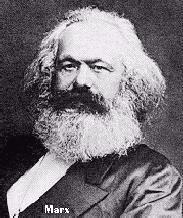 Globalization & Diversity: Rowntree, Lewis, Price, Wyckoff
31
32
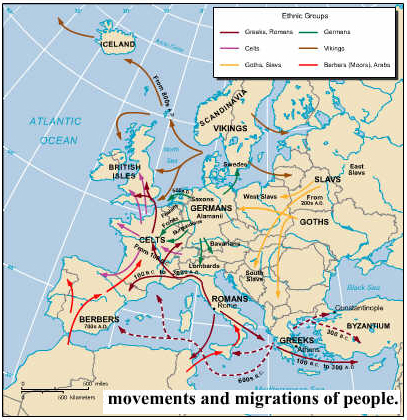 Much Ethnic Mixing in the Making of Europe as a Culture Region
Globalization & Diversity: Rowntree, Lewis, Price, Wyckoff
33
Language differences are good indicators of cultural differences
34
Key European Cultural Traits
Political system – parliamentary democratic republic ideal
Legal system – Napoleonic Code derived from Roman Law
Economic system – capitalism or market economy
Industrialization & urbanization
Government services
Education
Medical & health care
Retirement
Globalization & Diversity: Rowntree, Lewis, Price, Wyckoff
35
Influences on European Culture After the Fall of the Western Roman Empire
36
Cultural Diversity: A Mosaic of Differences
Geography of Languages
Germanic Languages (200 million speakers)
German, English, Dutch, Norwegian, Swedish, Danish, Icelandic
In British Isles, Scandinavia, and Central Europe (north)
Romance Languages (200 million speakers)
Italian, French, Spanish, Portuguese, Catalan, Romanian
Spoken throughout Southern Europe
Slavic Languages (80 million speakers)
Largest family of European languages (including Russian)
Polish, Czech, Slovakian, Serbo-Croatian, Bulgarian, Slovenian
Roman Catholic countries use Latin alphabet; Eastern Orthodox countries use Cyrillic (Greek) alphabet
Globalization & Diversity: Rowntree, Lewis, Price, Wyckoff
37
Geographies of Religion, Past and Present
The Schism Between Western and Eastern Christianity
Division in 1054 A.D. of Roman Catholic and Eastern Orthodox Churches
Greek missionaries refused to accept Roman Catholic hierarchy and rule by Roman bishops
Roman Catholics - Latin alphabet; Eastern Orthodox – Cyrillic

Conflicts with Islam
East Europe: Ottoman Turks brought Islam to Balkans (almost to Vienna, Austria)
Western Europe: Moors (Moroccans) brought Islam to Spain
38
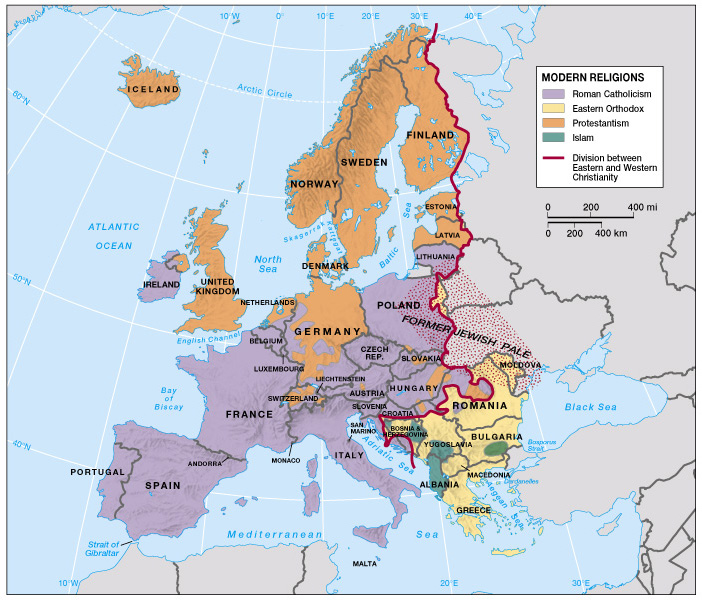 Religions of Europe
Probable change in the future resulting from simple mathematics:

Sizable Muslim minorities exist in several traditionally “Christian” countries.

Non-Muslim population is declining – TFR well below 2.1. Christian influence may be declining as the percentage of “Nones” (no religious affiliation) increases.

Muslim population is increasing  - TFR is above 2.1 plus possibility of more refugee immigrants.
Globalization & Diversity: Rowntree, Lewis, Price, Wyckoff
39
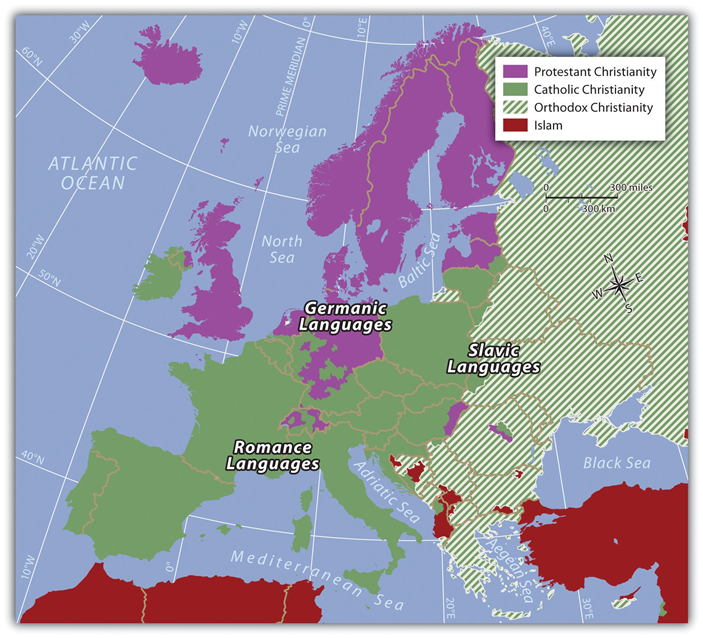 Map from the current textbook adds language families.
40
Geographies of Religion, Past and Present (cont.)
The Protestant Revolt
Began in 16th century with split in Catholic Church’s teachings & Papacy

A Geography of Judaism
Jews expelled from Palestine during Roman Empire, settled in Moorish (Islamic) Spain (There was a time when Muslims & Jews coexisted)
When Christians conquered this region, they expelled Jews
Many Jews settled in “the Pale” of eastern Europe (east Poland and further east) – faced persecution in “Christian” countries
Murder of 6 million Jews during Nazi occupation in 1940s,  others suffered in concentration camps
41
The Patterns of Contemporary Religion
Europe becoming a secularized society
Secularization: movement away from traditional organized religions -  the rise of the “Nones”
Roman Catholicism (250 million Roman Catholics)
Italy, Spain, Ireland, France, Austria, southern Germany, Poland, Croatia, Czech Republic, Hungary (south)
Conflict in Northern Ireland has had a religious component
Protestantism (fewer than 100 million Protestants)
Northern Germany, Scandinavia, England
Eastern Orthodox Christianity
Yugoslavia, Romania, and Bulgaria
Islam growing in numerous countries
42
European Culture in Global Context
Globalization and Cultural Nationalism Since World War II, Europe has been inundated with North American culture (music, TV, consumer goods)
UK, Italy, Hungary accept it
France, Germany resist, subsidize indigenous films and create “academies” to keep English out of the language (officially, e-mail in France is “courriel”)
Migrants and Culture
Many Muslim migrants to Europe (4.5 million in France; 2.5 million Muslim Turks in Germany)
Ethnic clustering and ghettoization are common
Far right-wing nationalists (e.g., skinheads, neo-Nazis) – radical reaction to change
(You can see this in the U.S.A. in 2016-19 – the White Supremacists, etc. became visible)
43
Birthplace of the Nation-State
Centripetal Forces promote unity
Relatively mobile available labor force 
Common history -- heritage
Common cause – external threat 
Common religion & language
Centrifugal Forces promote division and fragmentation (devolution) 
More than one ethnic group 
More than one religion and/or language
State not “organic”
Physical barriers separating groups 
Regional economic/development disparities
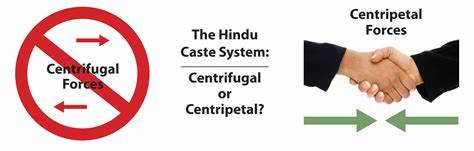 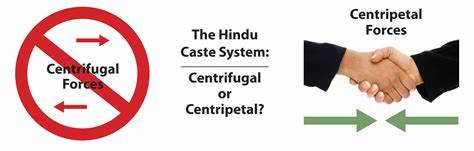 44
Nationalism in a minority can be centrifugal, whereas nationalism in the majority is centripetal
45
46
Yugoslavia where centrifugal forces greatly outweighed centripetal forces
2019 there are 7 or 8 ethnic-based countries – Status of Vojvodina?
Created at Versailles 1918 – Dictatorship of Tito after WWII
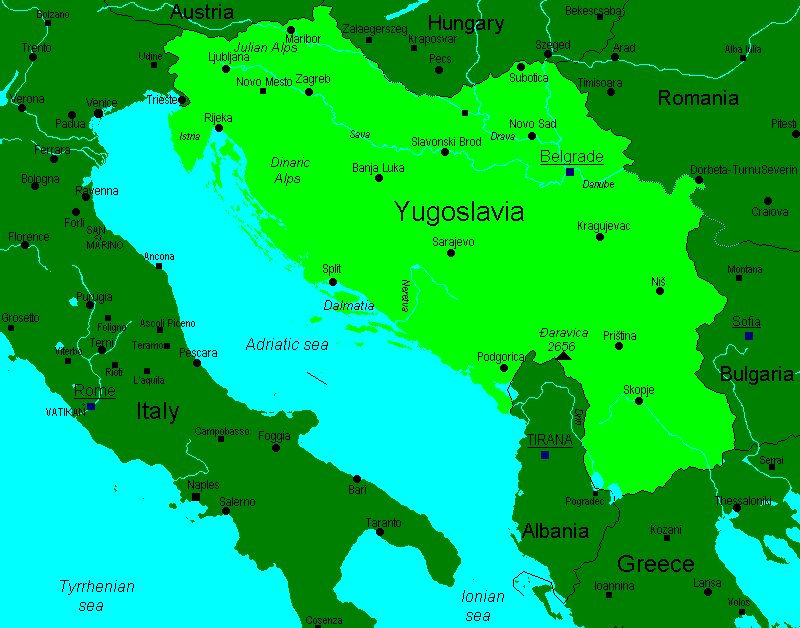 47
Status
48
Geopolitical Framework: A Dynamic Map
Europe has 37 independent states (countries) more or less
Europe invented the nation-state (a relatively homogenous cultural group (nation) with its own political territory (state); fostered by ethnic and cultural nationalism)
Redrawing the Map of Europe Through War
World War I
France, UK, Russia vs. Germany, Italy, Austria-Hungary
Outcome encouraged irredentism:  state policies designed to reclaim lost territory 
1930s (Depression Era): 3 ideologies emerged
Western democracy and capitalism, Soviet-style communism, Fascist totalitarianism in Germany and Italy
World War II era (1939-45)
Germany occupied neighboring countries, beginning with Austria & Czechoslovakia but war was declared when they attacked Poland
Axis (Germany, Italy, Japan) vs. Allies (Britain, France, U.S.S.R., U.S.)
Axis surrendered in 1945, Allies divided Europe & U.S. occupied Japan - Cold War began
49
A Divided Europe, East and West
Cold War Geography (1946-1991)
USSR (Russia) occupied countries of E Europe to create a buffer zone (region to protect Russia from further European invasion)
Western Allies occupied Western Europe; the 2 groups divided Berlin, Germany
The Iron Curtain was a symbolic separation between East and West
Berlin Wall an actual physical structure separating E and W Berlin
Cold War 
NATO (North Atlantic Treaty Organization) in W Europe (U.S.), and Warsaw Pact in E Europe (U.S.S.R.)
Both sides stockpiled weapons, waged propaganda war, raised fears
“Peace” maintained by MAD (Mutually Assured Destruction) –will hypersonic missiles cancel out MAD? 2019 Russia says they have them
50
Geopolitical Framework: A Dynamic Map (cont.)
Cold War Thaw - - - Is it warming up again in 2019?
Began in 1989 when Poland elected a non-communist leader 
Causes: political instability in U.S.S.R.; desire for economic and political change in Eastern European countries
Revolutions in most Warsaw Pact countries were non-violent, except in Romania
Outcome:  revival of national feelings (Natiomalism)
Czechoslovakia divided peacefully (Czech Republic and Slovakia)
Yugoslavia divided through armed conflicts, “ethnic cleansing”
Germany reunited
Soviet Union dissolved
51
Geopolitical Issues in Europe
52
Economic and Social Development: Integration and Transition
Europe’s Industrial Revolution (1730-1850)
Machines replaced people in manufacturing 
Inanimate energy sources (water, steam, fossil fuels) powered machines
Centers of change
England’s textile industry the center of industrial innovation
Water sources (power waterwheels, clean wool)
Weak guilds
Ample raw materials (wool and cotton)
Favorable government policies
Changes in agriculture produced an available labor force
53
Economic and Social Development: Integration and Transition
Locational Factors of Early Industrial Areas
Steam engine improvements made water power obsolete
Coal a cheap fuel source, factories built near coal mines 
Iron and steel manufacturing became important
London became an important port and financial center
Development of Industrial Regions-Continental Europe
First industrial regions established about 1820 on French-Belgian border
Near coal fields of Sambre-Meuse Rivers
Remain important today
Globalization & Diversity: Rowntree, Lewis, Price, Wyckoff
54
Industrial Regions of Europe 
(Fig. 8.28)
Globalization & Diversity: Rowntree, Lewis, Price, Wyckoff
55
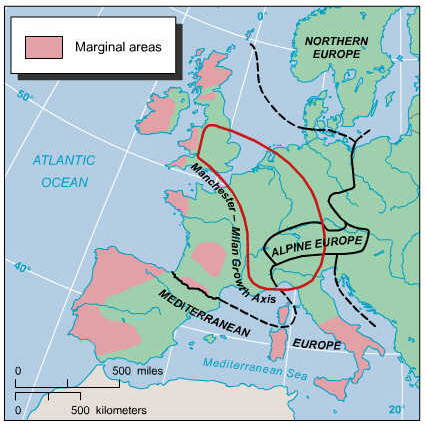 Regional Industrial Contrasts
Primary 
Industrial 
Core Area
Globalization & Diversity: Rowntree, Lewis, Price, Wyckoff
56
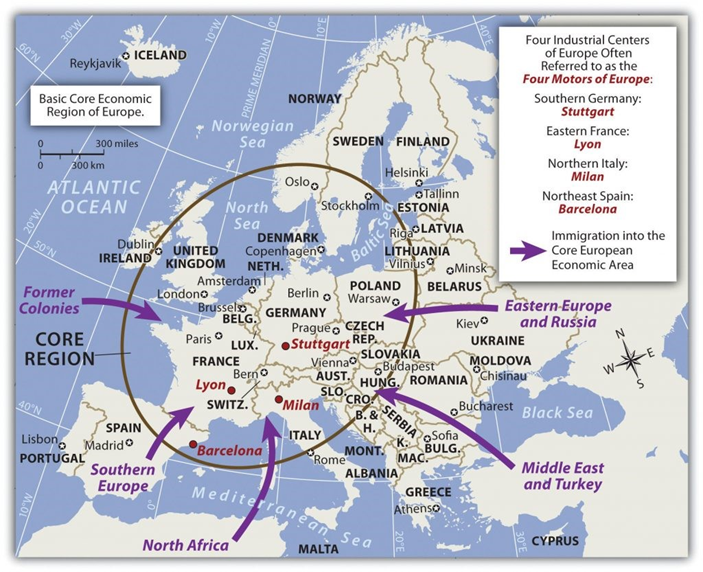 Previous, older map indicates a Manchester England) Milan (Italy) axis

Barcelona had a lesser status then.
57
Economic and Social Development: Integration and Transition (cont.)
Rebuilding Postwar Europe: Economic Integration in the West
The Marshall Plan helped rebuild Western Europe after WWII
Council for Mutual Economic Assistance (CMEA) – linked eastern European aid and recovery to the centralized command economies of communism
ECSC and EEC
European Coal and Steel Community (ECSC) and European Economic Community (EEC)
Ancestors of today’s European Union
Started as coordinated effort to drop coal and steel tariffs
Grew to create a common market for France, Germany, Italy, Netherlands, Belgium, Luxembourg
Globalization & Diversity: Rowntree, Lewis, Price, Wyckoff
58
Economic and Social Development: Integration and Transition (cont.)
European Community and Union
In 1965 the EEC created a council, court, parliament and commission and changed its name to European Community
In 1991, EC became European Union (EU), more members joined
EU has wider mission, established by Maastricht Treaty: common foreign policies and mutual security agreements, greater economic integration and common currency
Globalization & Diversity: Rowntree, Lewis, Price, Wyckoff
59
The European Union 
(Fig. 8.38)
Globalization & Diversity: Rowntree, Lewis, Price, Wyckoff
60
Berlin – Expanding EU offers the chance of a greatly enhanced relative location in Europe!
Click on the picture to see the video (may work on an UMSL computer but not elsewhere)
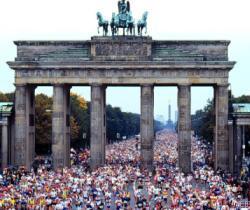 Globalization & Diversity: Rowntree, Lewis, Price, Wyckoff
61
Economic and Social Development: Integration and Transition (cont.)
Euroland: The European Monetary Union
January 1, 1999: Eleven of the 15 EU member nations joined the European Monetary Union and adopted the euro
The euro was a common currency for business and trade transactions
On January 1, 2002, citizens in the “Euroland” countries began using the euro in their everyday lives
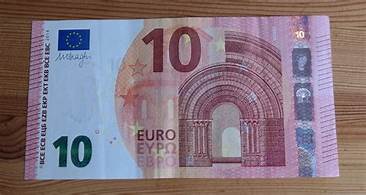 62
63
Economic and Social Development: Integration and Transition (cont.)
Economic Integration, Disintegration, and Transition in Eastern Europe
Historically, Eastern Europe has been less well developed than Western Europe
Has been under control of outsiders (Ottoman Turks, Hapsburgs, Germans, Soviet Russians)
The Soviet Plan
Soviet Russians (communists) redeveloped Eastern Europe after WWII as a command economy (centrally planned and controlled economy, generally associated with socialist or communist countries, in which all goods, services, agricultural and industrial products are strictly regulated)
64
Economic and Social Development: Integration and Transition (cont.)
Results of Soviet Plan
Poland and Yugoslavia resisted collectivization
Collectivization did not improve food production
Focus on heavy industry that was reliant on cheap fuel and raw materials from U.S.S.R.
Transition and Changes Since 1991
After U.S.S.R. disintegrated, Eastern European countries went through major change
Many E Europe countries introduced privatization – the transfer to private ownership of those firms and industries previously owned and run by state governments
Loss of cheap raw materials and fuel from U.S.S.R. resulted in a drop in industrial output; unemployment and inflation rose
65
Economic and Social Development: Integration and Transition (cont.)
Regional Disparities Within Eastern Europe
Successful transitions in Czech Republic, Slovenia, Hungary, Poland
Never adopted centralized communism
Had good transportation links to the West
Developed strong manufacturing centers with skilled workforce
Unsuccessful transitions in Macedonia, Moldova, and Albania
Adopted centralized communism
Had few links to the West (no market for goods)
Were dependent on Soviet Russia for raw materials
Had agriculture-based economies
Had internal political conflict
Other countries in the middle, with a combination of good and bad outcomes
Democratic ideals not as deeply rooted as in Western Europe
66
Foci of Devolution* Scottish referendum failed* Catalonian referendum passed but govt. intervened* N. Ireland and the Basques have been relatively quiet* Yugoslavia split into 7 or 8 countries* Crimea taken by Russia*East Ukraine separating with Russian help
67
Will Brexit go through? (UK leave the EU)
Scotland, Northern Ireland, and Gibraltar voted to remain in the EU.
If the UK does leave the EU, Will one or all of these vote to separate from the UK and remain in the EU?
Would the UK hold a new referendum? (not too likely)
Did the Russians influence the election as they may have in the USA?
Many feel they were misled and would have voted differenty
68
Kosovo
Click on the map to see the video (same as previous video)
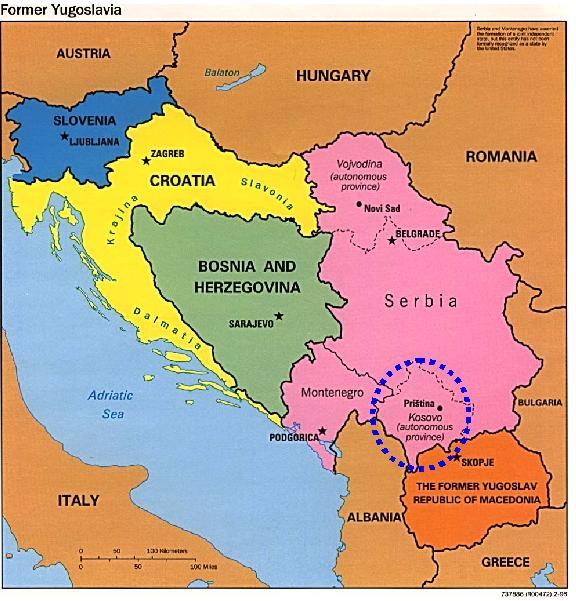 Globalization & Diversity: Rowntree, Lewis, Price, Wyckoff
69
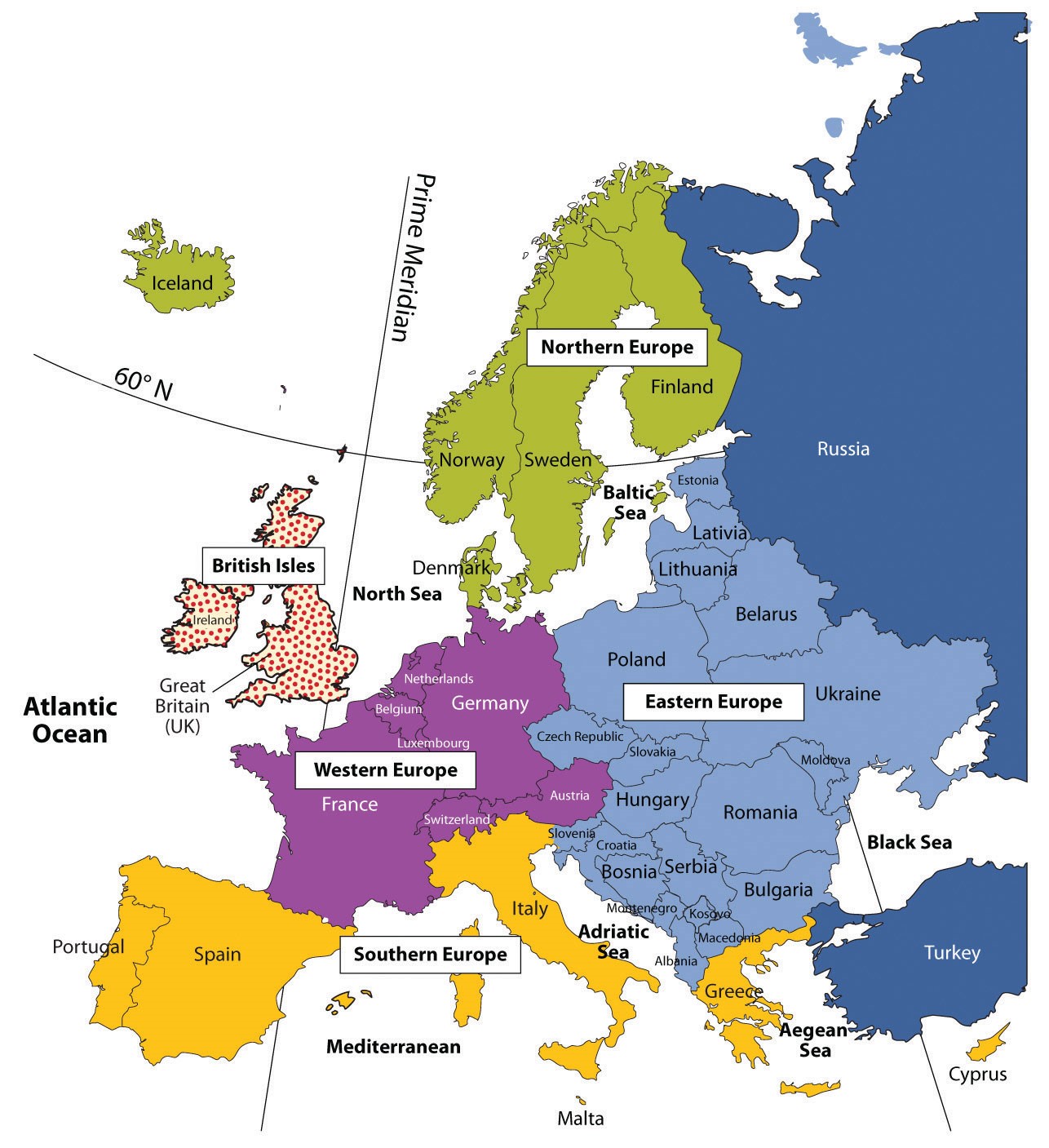 Subregions of the European Region
70
Most of these countries have joined the EU and NATONot popular with RussiaGreat challenges exist here
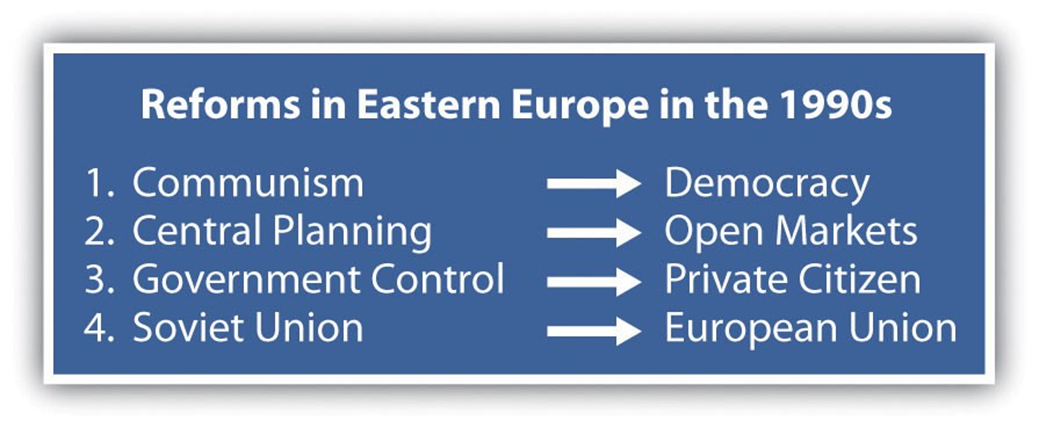 71
Urban Italy
72
European Public Transportation
Euro-rail goes practically everywhere (gauges standardized inn the EU)
Many main lines have “bullet” trains (100 MPH plus)
Many modern divided highways built after WWII, particularly in Western Europe
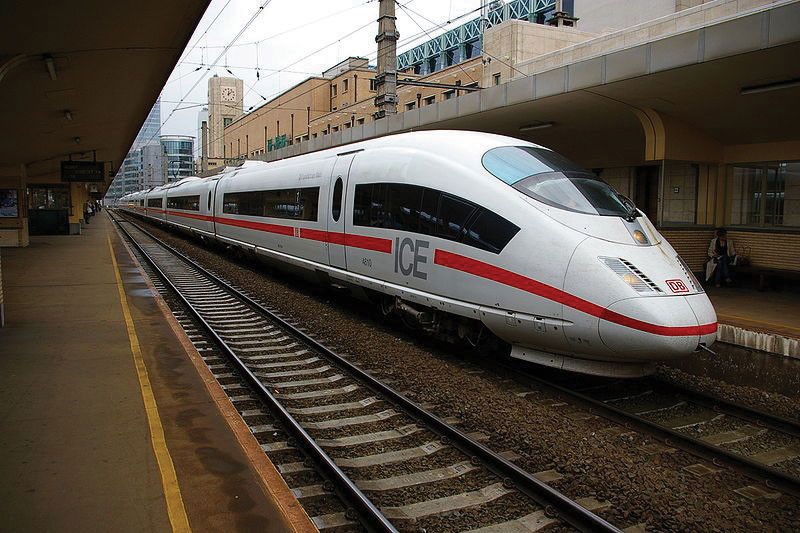 73
EU showing the UK out of it
74
NATO
Globalization & Diversity: Rowntree, Lewis, Price, Wyckoff
75
Russia
?
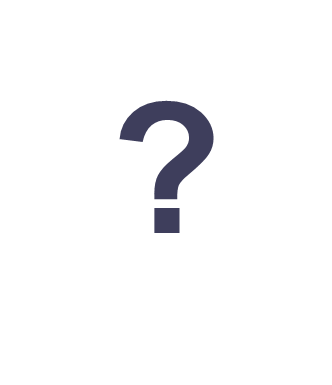 NATO
Globalization & Diversity: Rowntree, Lewis, Price, Wyckoff
76
Conclusions
Europe’s challenges vary
Western Europe is one of the wealthiest areas on earth
Progressive approach to environment
Ideas of nationalism seem to be giving way to pan-European identity and a region-wide currency
Europe must deal with immigrants and resulting political tension, and address political problems in other regions
If Brexit goes through, how will the European Union react
Eastern Europe faces very different challenges
Political strife
Economic stagnation
Environmental degradation
Eastern Europe wishes to join the west


End of Chapter 2: Europe
77